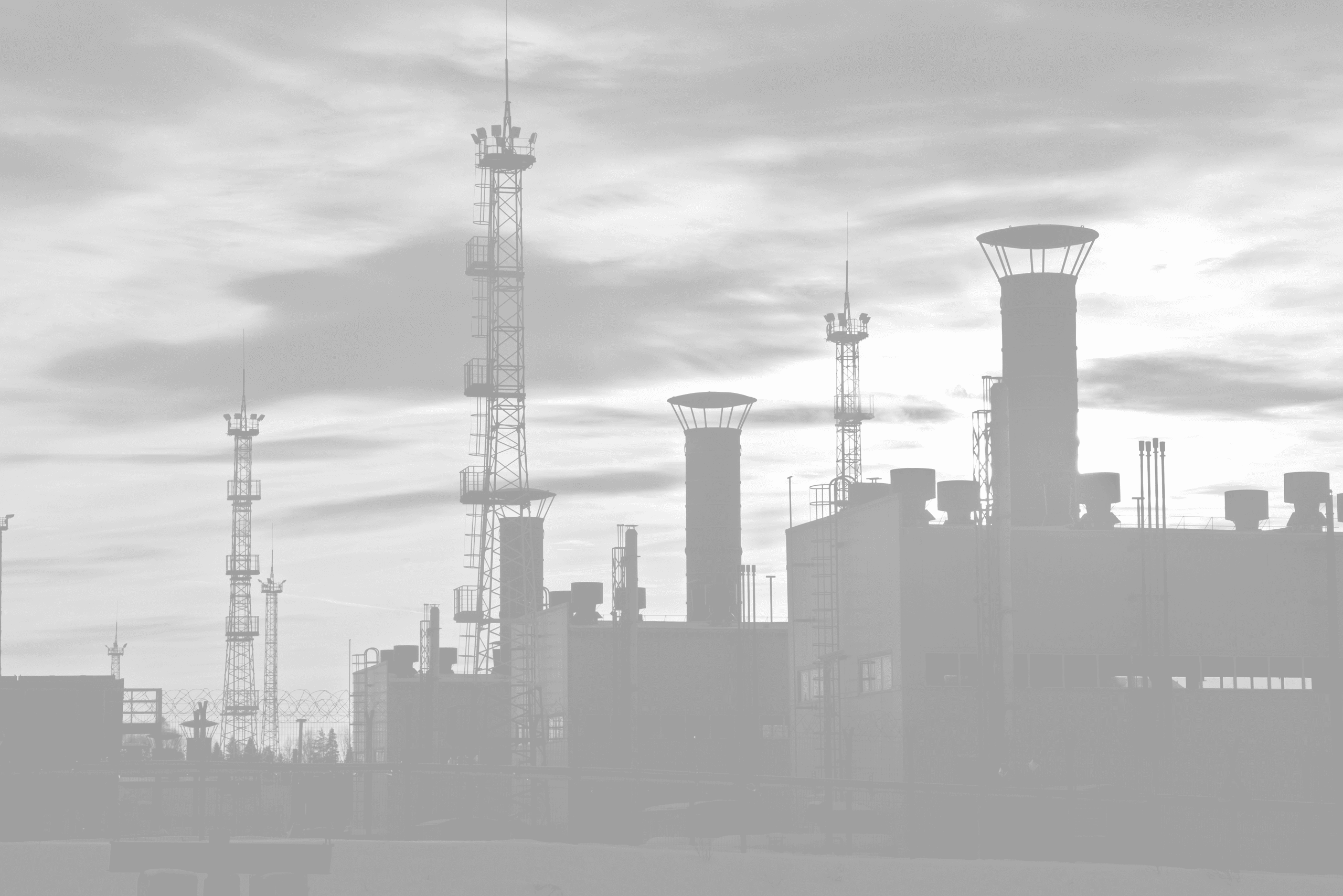 Особенности образовательных функций промышленного туризма  в ознакомлении дошкольников с миром профессий взрослых на предприятиях города Белгорода 

Пути реализации задач ранней профориентации дошкольников и методы формирования у них определенных общекультурных и профессиональных компетенций о профессиях конкретного посещаемого предприятия  


Подготовил: воспитатель Ворошилова Н.В.
Задачи ознакомления дошкольников с профессиями взрослых 
с точки зрения различных подходов  в  педагогике
Привитие детям уважения и любви к труду вместе с привычкой трудиться (К.Д.Ушинский)
 Правильное воспитание- трудовое воспитание. Труд- основа жизни 
       ( А.С.Макаренко)
Знакомство детей  с труженниками,  с их отношением к труду, формирование  
       представлений о том, что профессии появились в ответ на потребности людей 
       ( С.А.Козлова, А.Ш.Шахманова)
4.  Формирование представлений детей о содержании труда , о продуктах   
      деятельности людей различных профессий, воспитание уважения к труду       
       (М.В.Крулехт, В.И.Логинова)
Знакомство детей с видами труда, наиболее распространенными в конкретной местности  ( Н.Е.Вераксы, Т.С.Комарова)
Знакомство детей не только с профессией , но и с личностными качествами    
       представителей этих профессий ( Т.И.Бабаева, А.Г.Гогоберидзе)
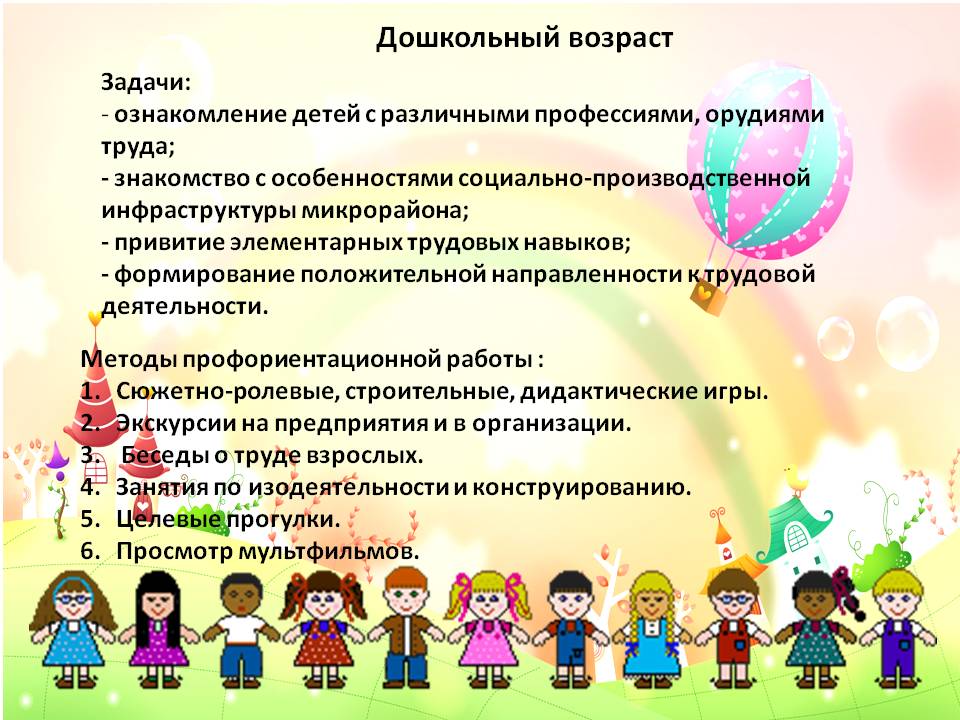 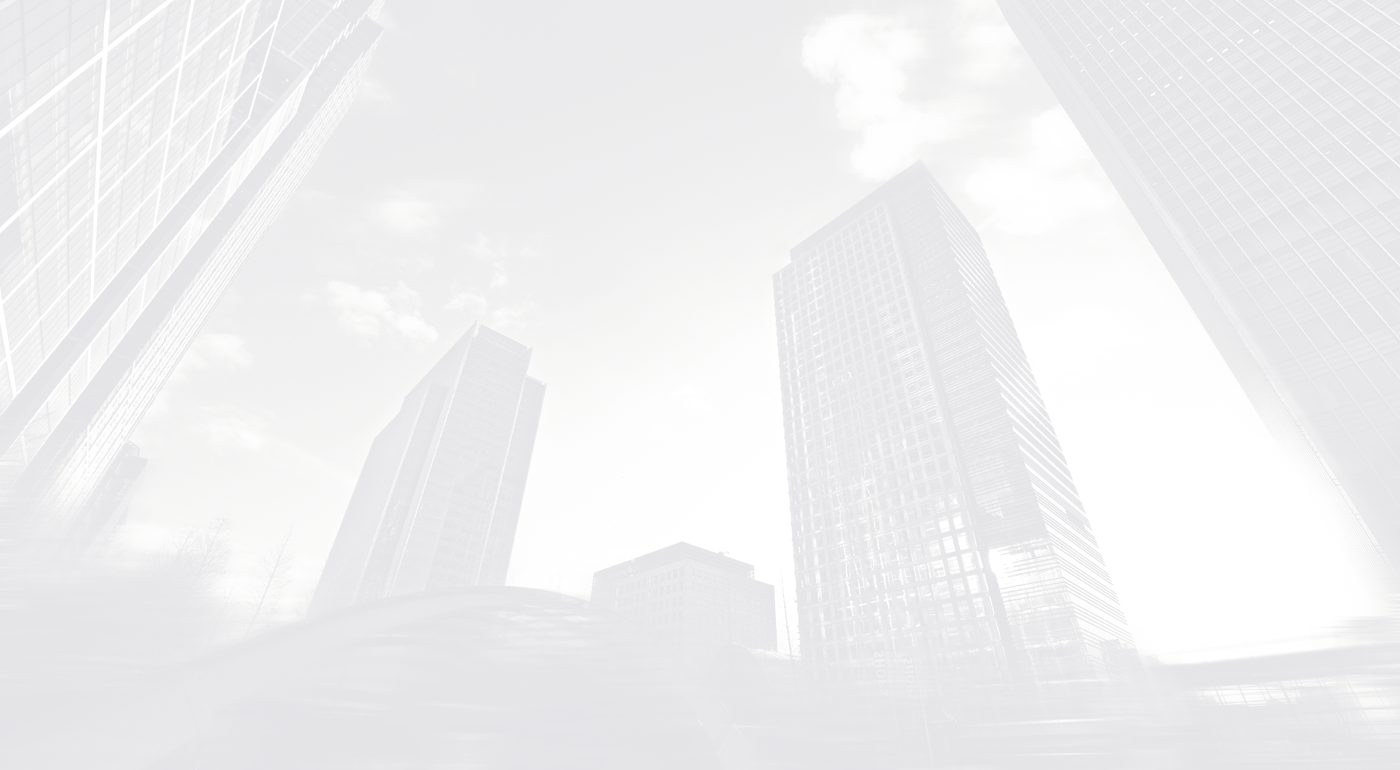 КЛАССИФИКАЦИЯ  ПРОФЕССИЙ
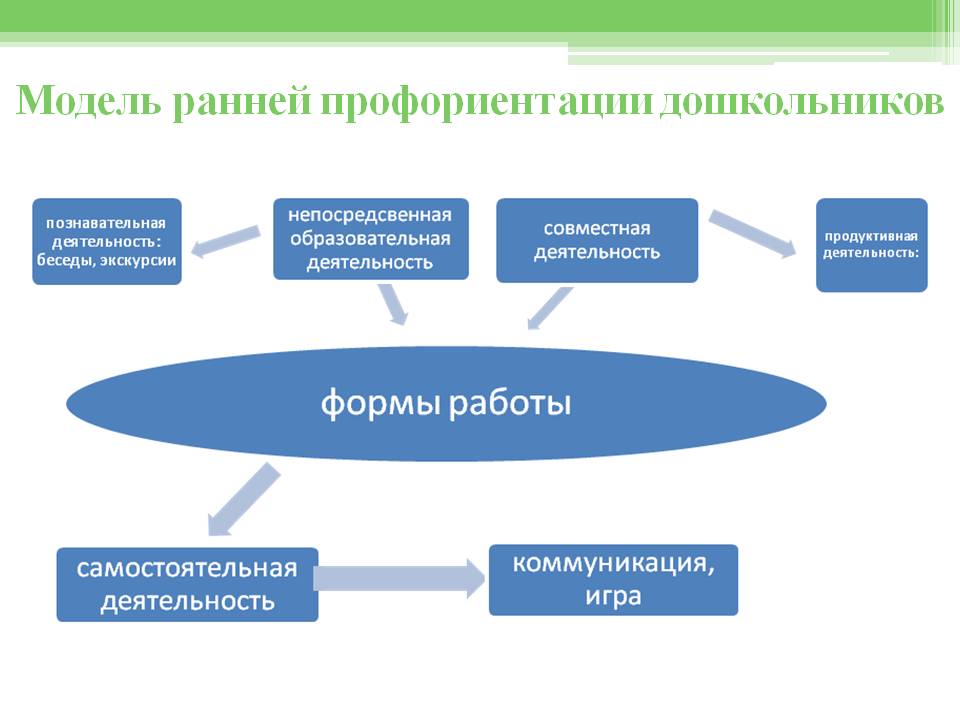 МЕТОДЫ И ПРИЕМЫ В РЕАЛИЗАЦИИ ЗАДАЧ
	Практические:
 - создание РППС
 - наблюдения, экскурсии
 - изготовление итоговых продуктов 
- встречи с представителями разных профессий
	Словесные: 
 - беседы, наблюдения
 - чтение художественной литературы
 - дидактические, сюжетно-ролевые игры
	Наглядные:
 - презентации итоговых продуктов 
 - тематические презентации
 - виртуальные экскурсии
 - сбор фото и печатных информационных материалов
 - рассматривание иллюстраций и сюжетных картин
 - просмотр обучающих видеороликов, мультфильмов
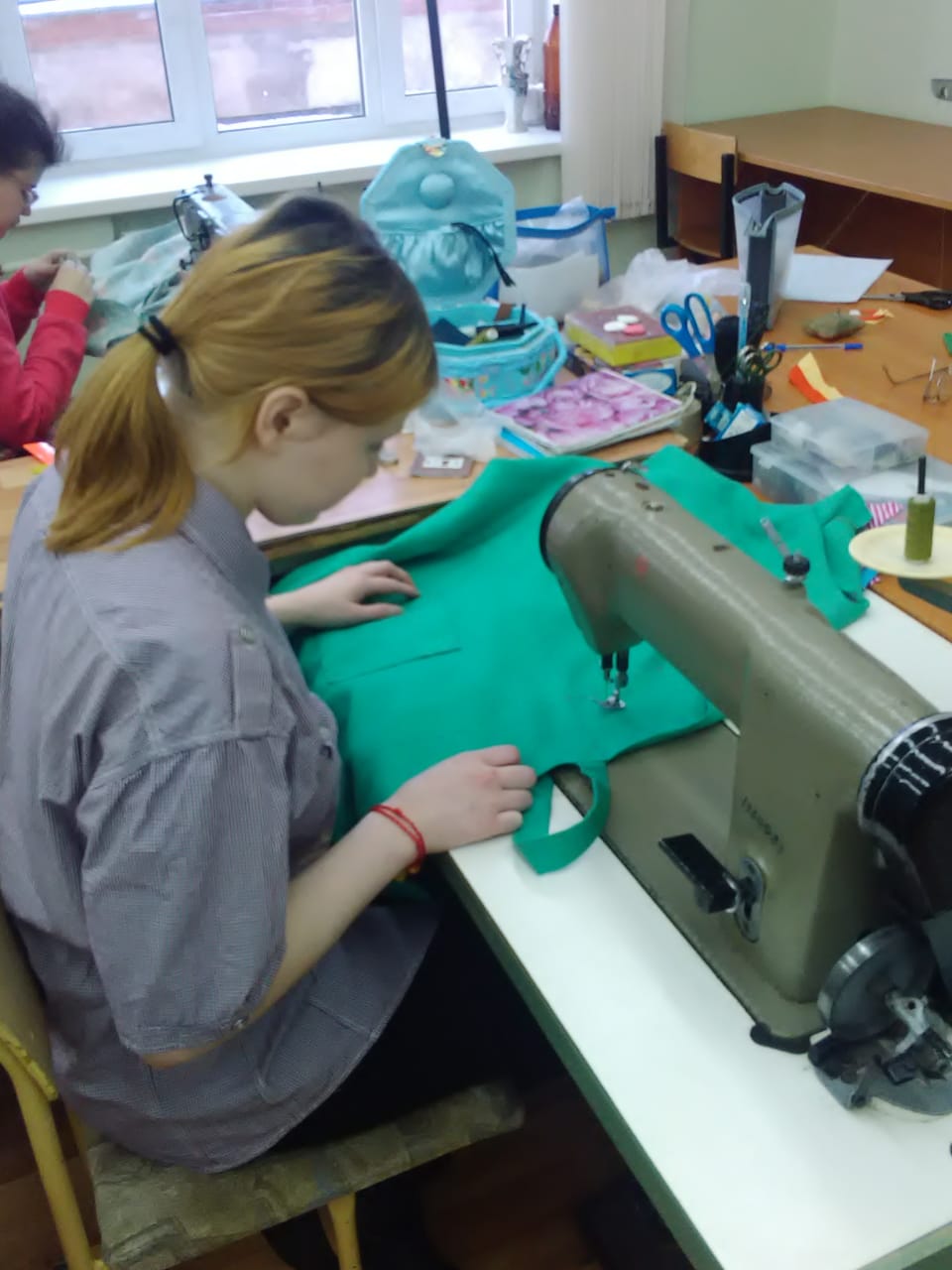 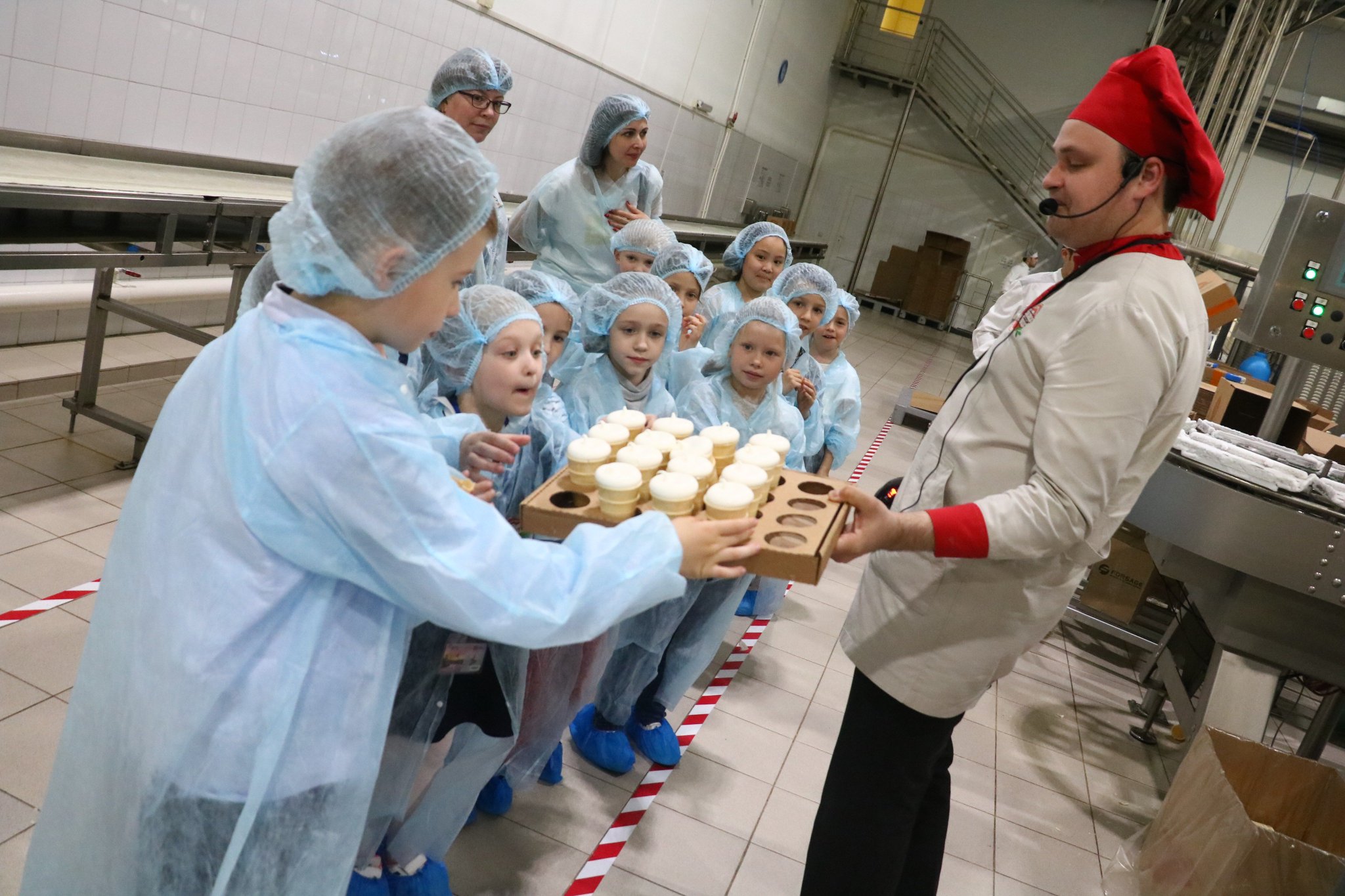 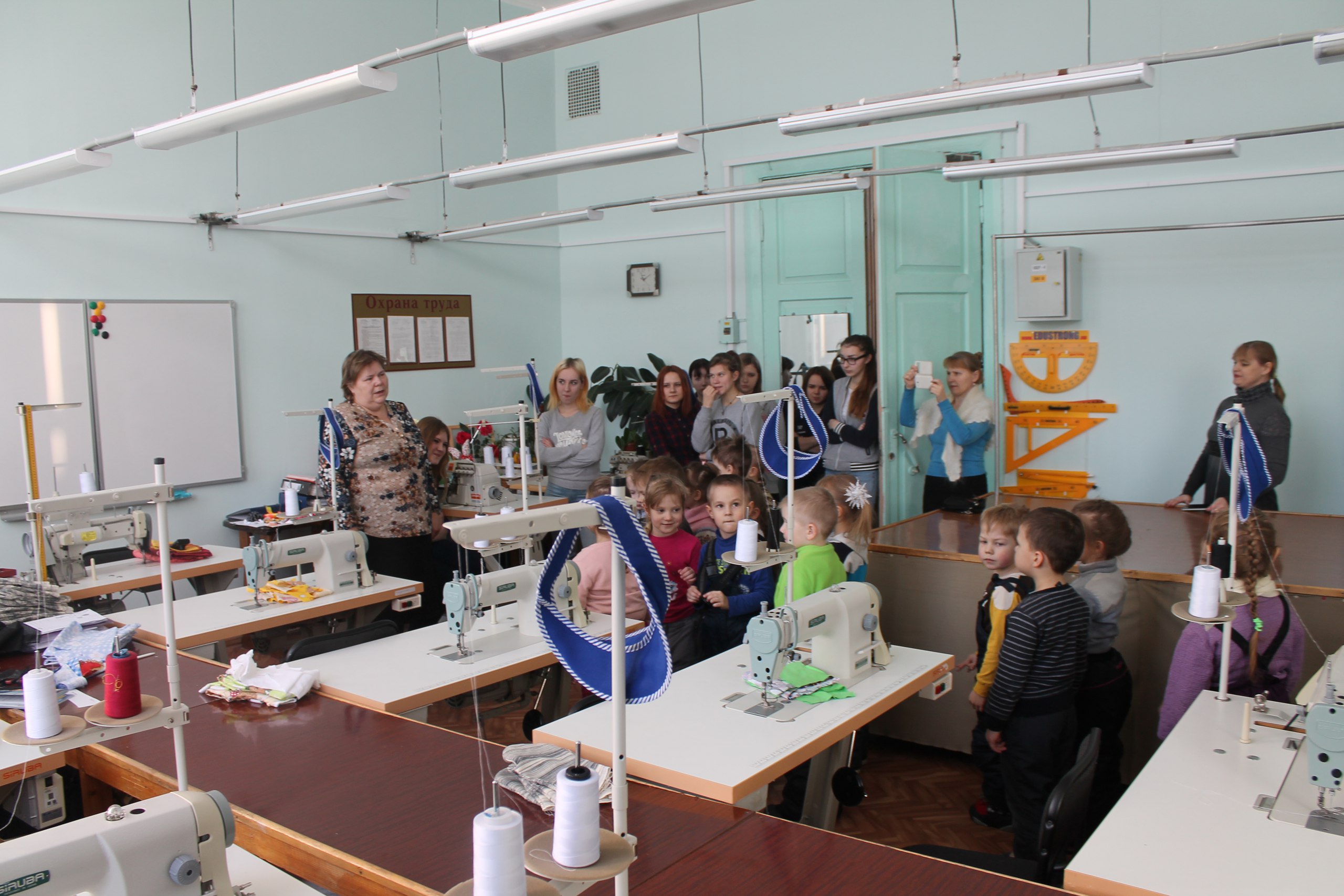 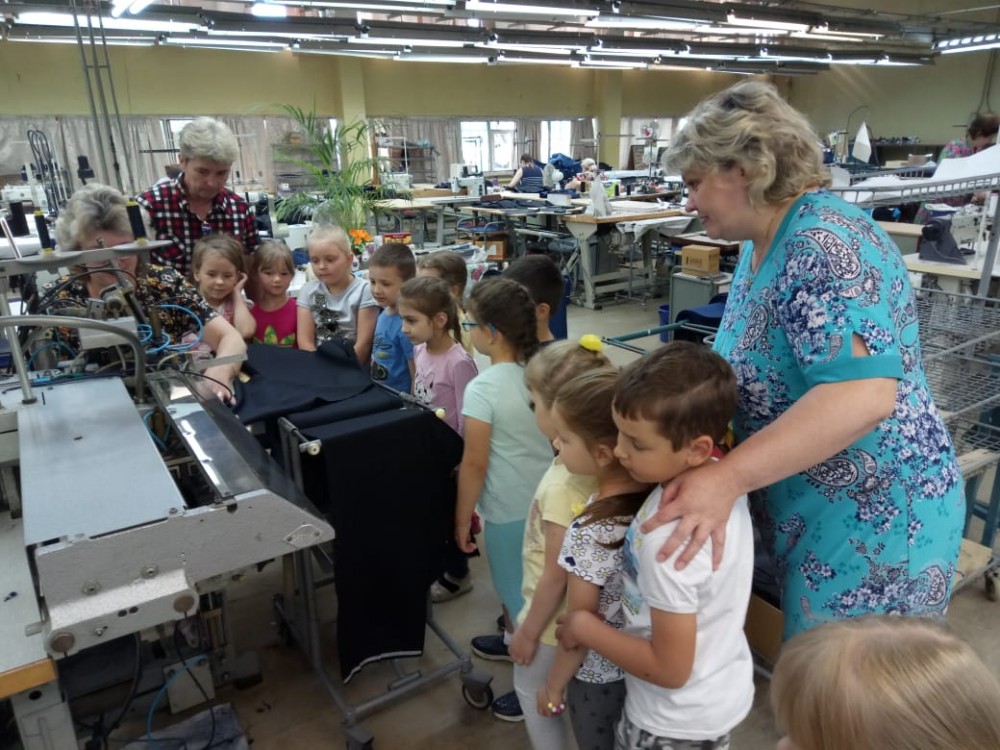 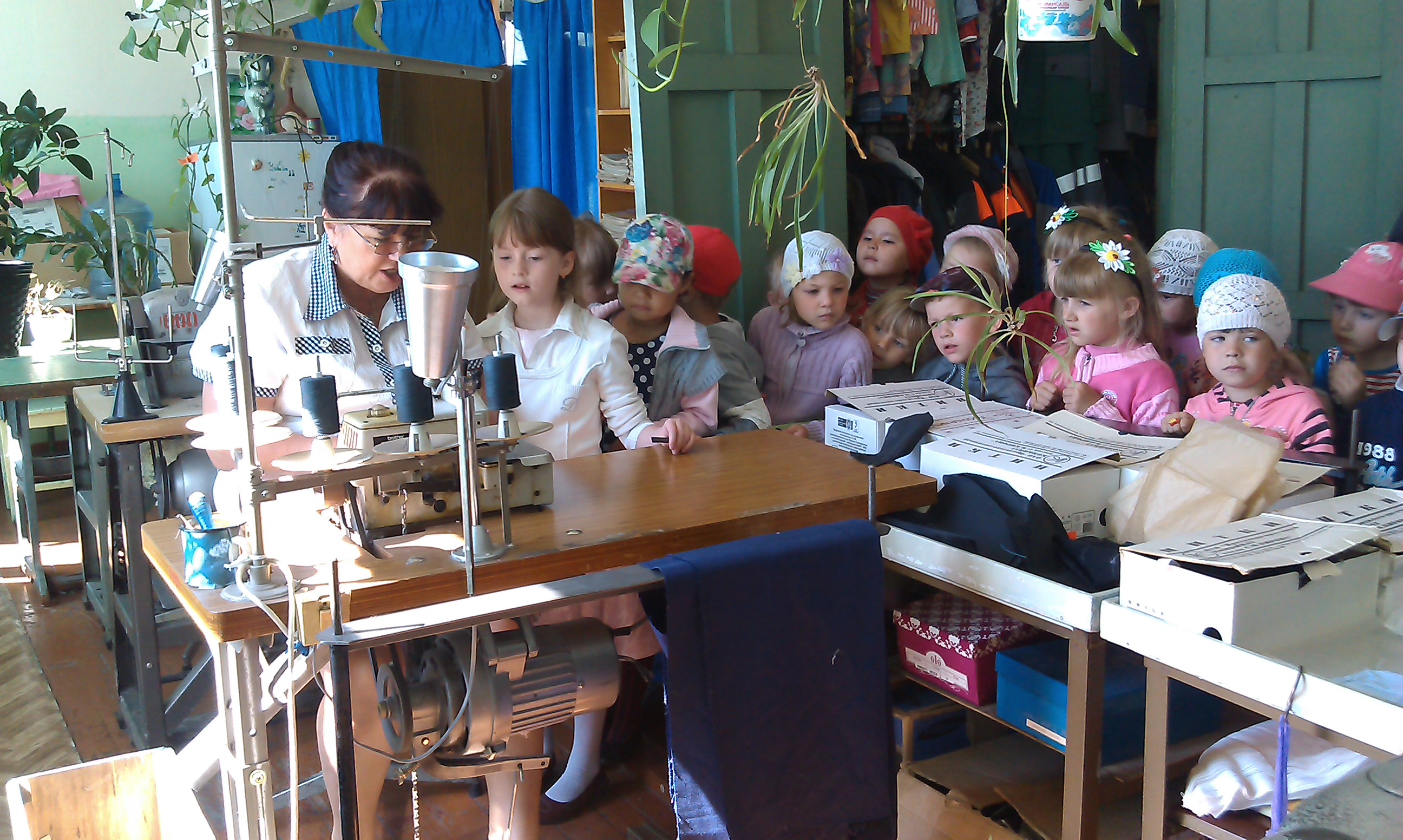 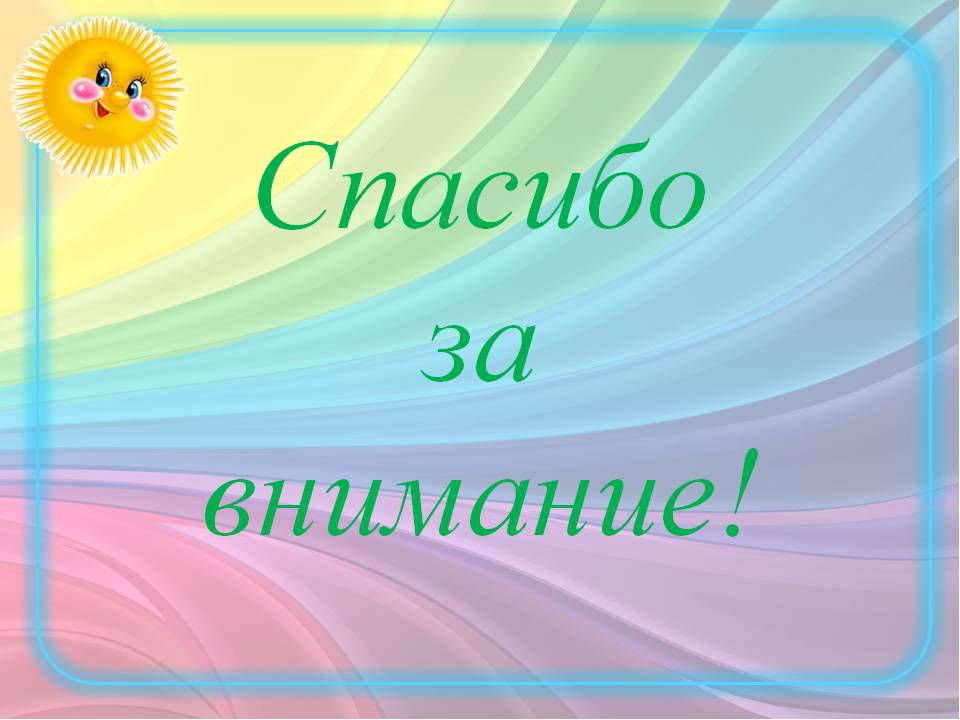